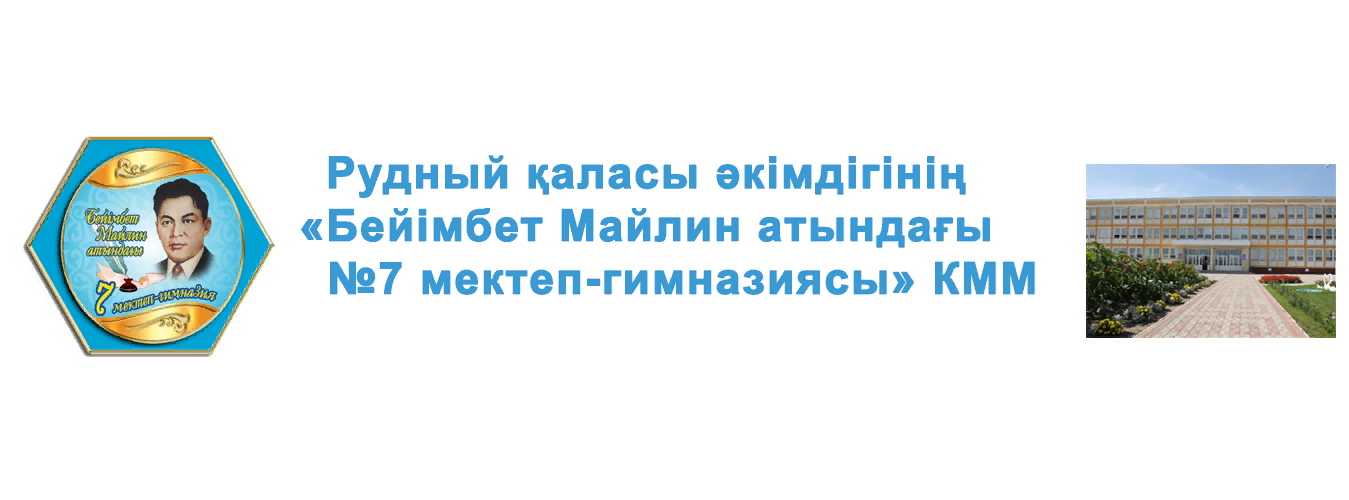 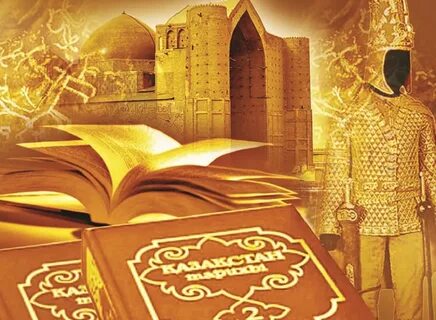 Қоғамдық білім негіздері бірлестігінің әдістемелік тақырыбы: 
Тарих сабақтарында заманауи технология элементтерін пайдалана отырып тарихи-мәдени құндылықтарды өз бойына сіңірген тұлға қалыптастыру.
Қоғамдық білім негіздері бірлестігінің мақсаты: 
Жаңа технологияның әдіс-тәсілдері арқылы сапалы біліммен, жан-жақты дамыған дүние  танымы кең, шығармашылық ізденіспен жұмыс істейтін жеке тұлғаны қалыптастыру
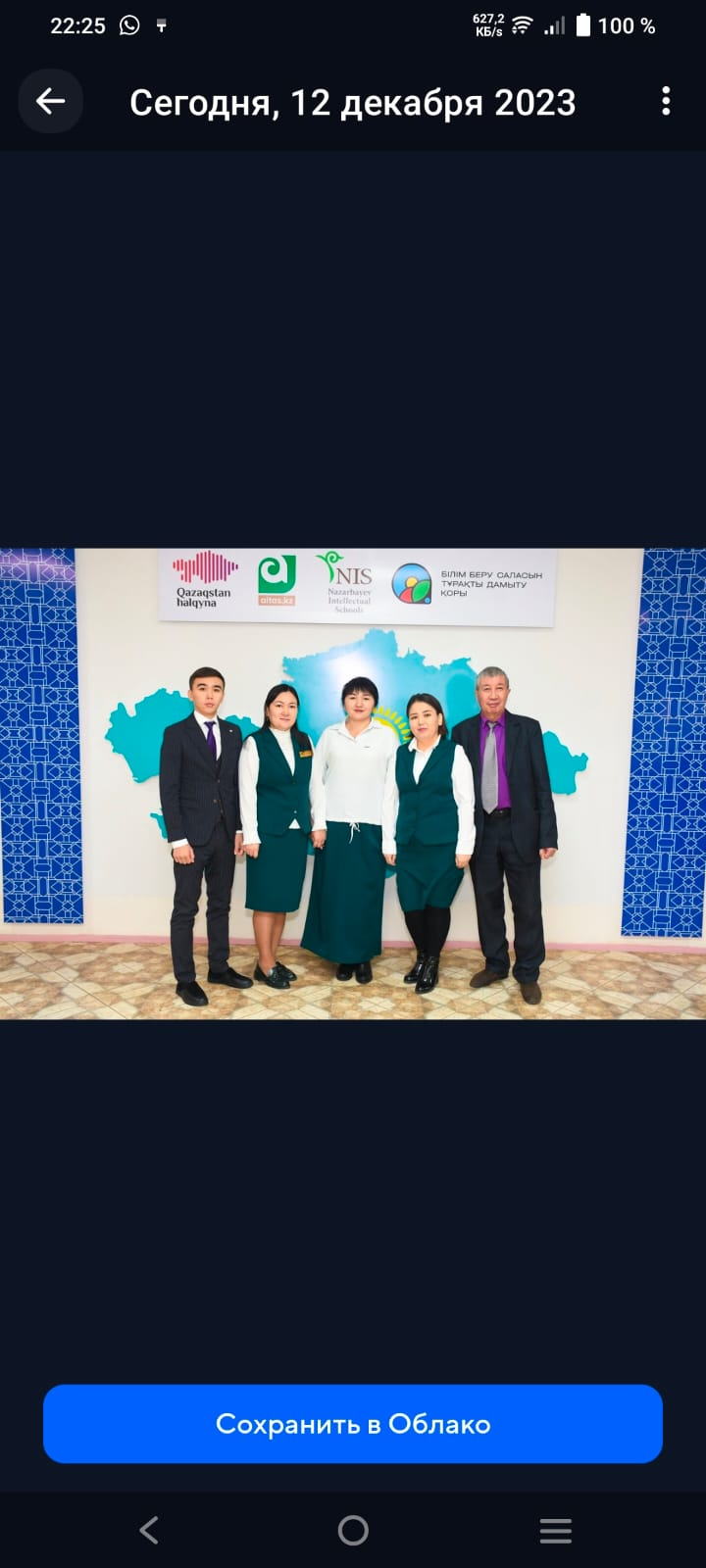 Міндеті:
-Оқушыларда тарих пәнінің негізгі туралы, оның қоғам өміріндегі рөлі мен мазмұны туралы тұтас түсінік қалыптастыру;
- Тарих кезеңдердің қалыптасуы мен мемлекеттің өмір сүруі механизмдері туралы нақты білімдердің жинақталуын қамтамасыз ету; 
- Жаңа заман талабына сай ізденгіш,жауапкершілігі зор, талапты жеткіншек қалыптастыру.
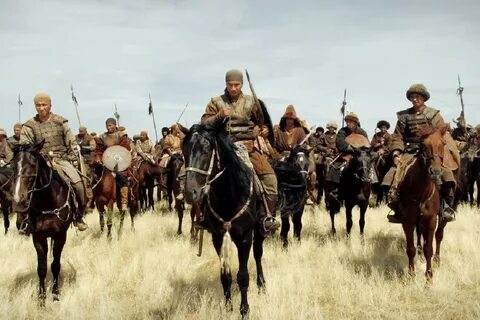 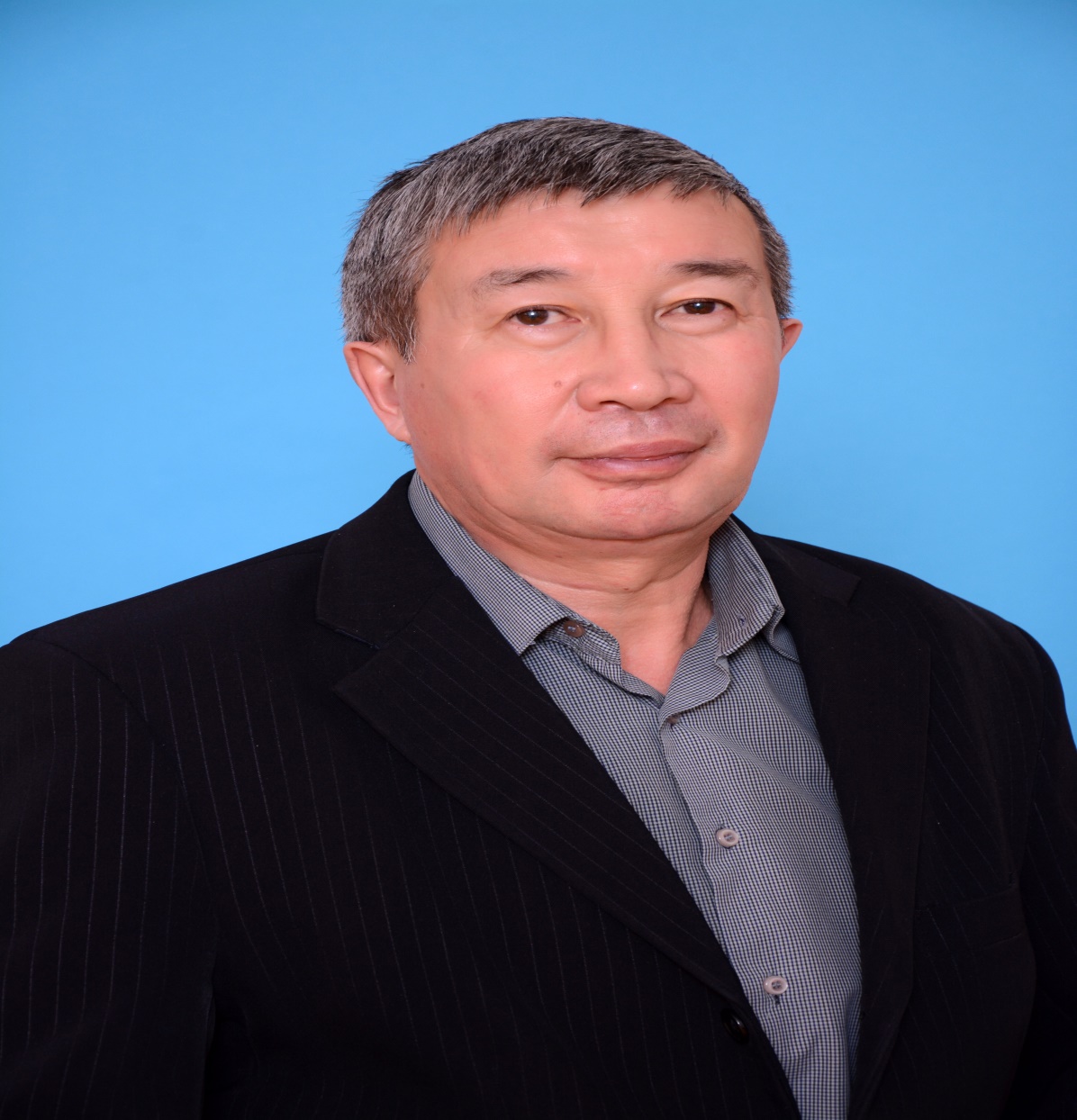 Жетістігі: 
Мұрагер қашықтан Облыстық ғылыми- практикалық конференция – алғыс хат 2022 жылы; Міржақып Дұлатұлы ағартушылық идеялары қалалық ғылыми практикалық конференция - мадақтама 2023жыл
Бертазмн Нұрғазы Нұртайұлы 
тарих пәнінің мұғалімі             педагог - зерттеуші
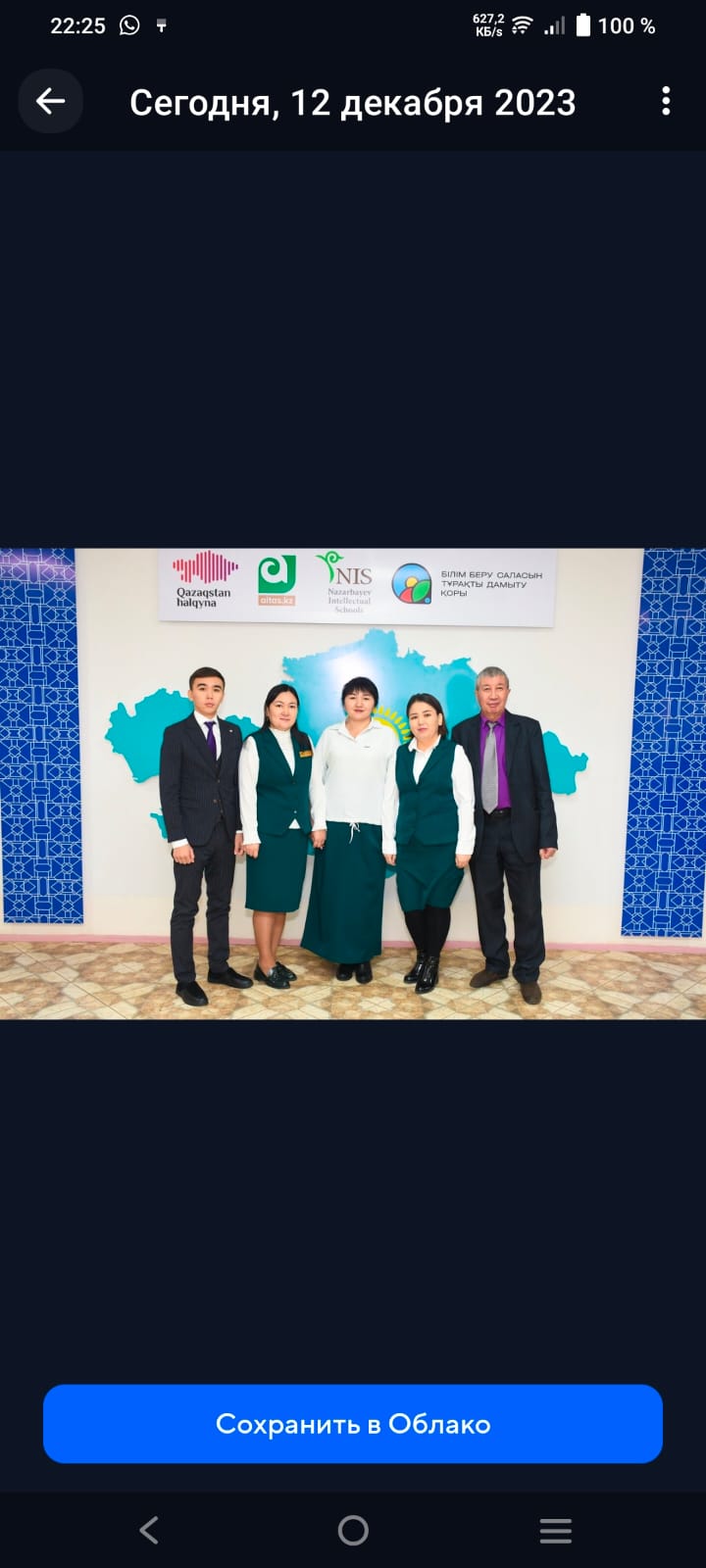 Жетістігі: қалалық «Үздік тарихы» 1-орын 2023жыл; ҚАЗАҚСТАН РЕСПУБЛИКАСЫ БІЛІМ ЖӘНЕ ҒЫЛЫМ МИНИСТРЛІГІ  Алғыс хат 2022ж
Кайдарбекова Алтынай Мухамеджановна 
тарих пәнінің мұғалімі             педагог - сарапшы
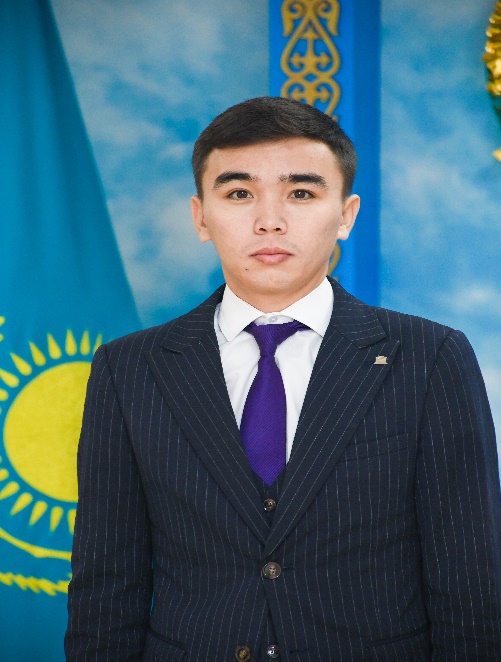 Жетістігі: қалалық педагогикалық идеялар фестивалі 3-орын 2023жыл; Республикалық TopIQ байқауы 3-орын 2024жыл;
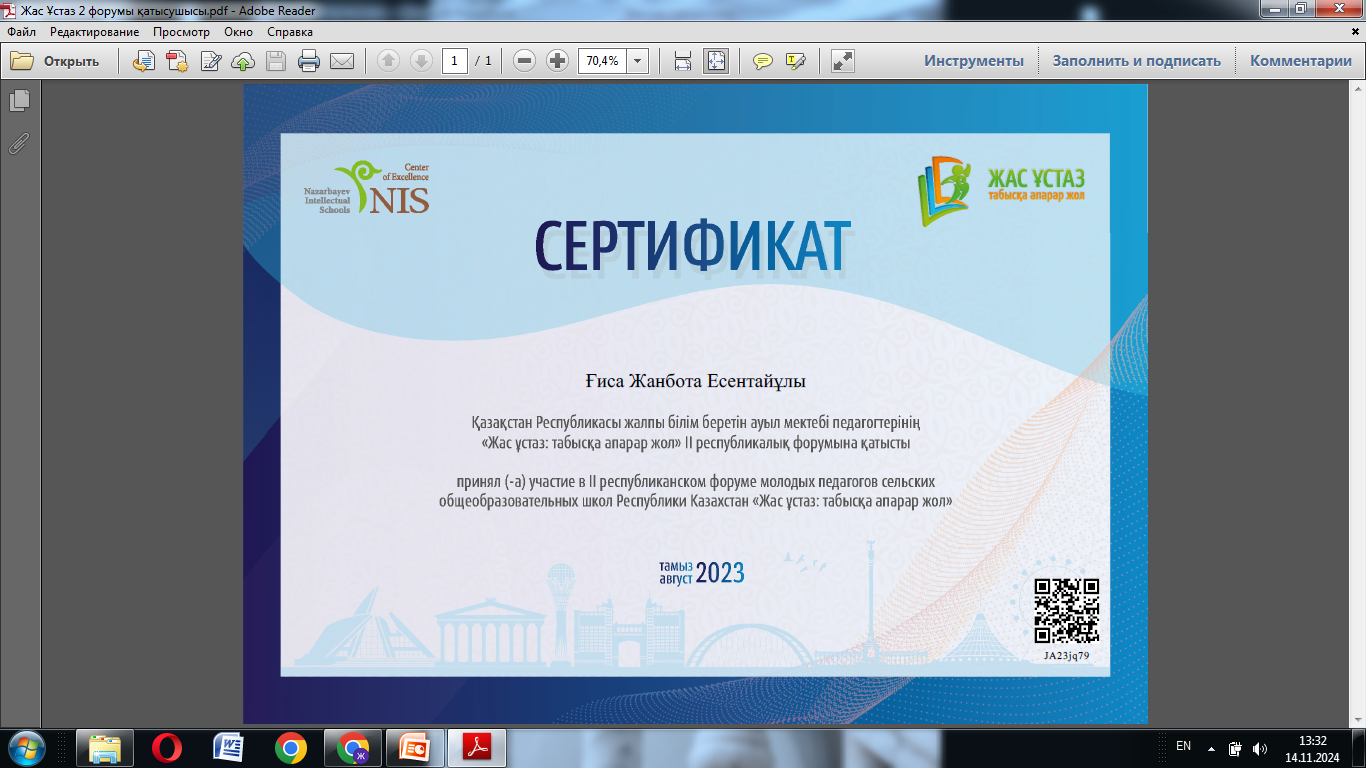 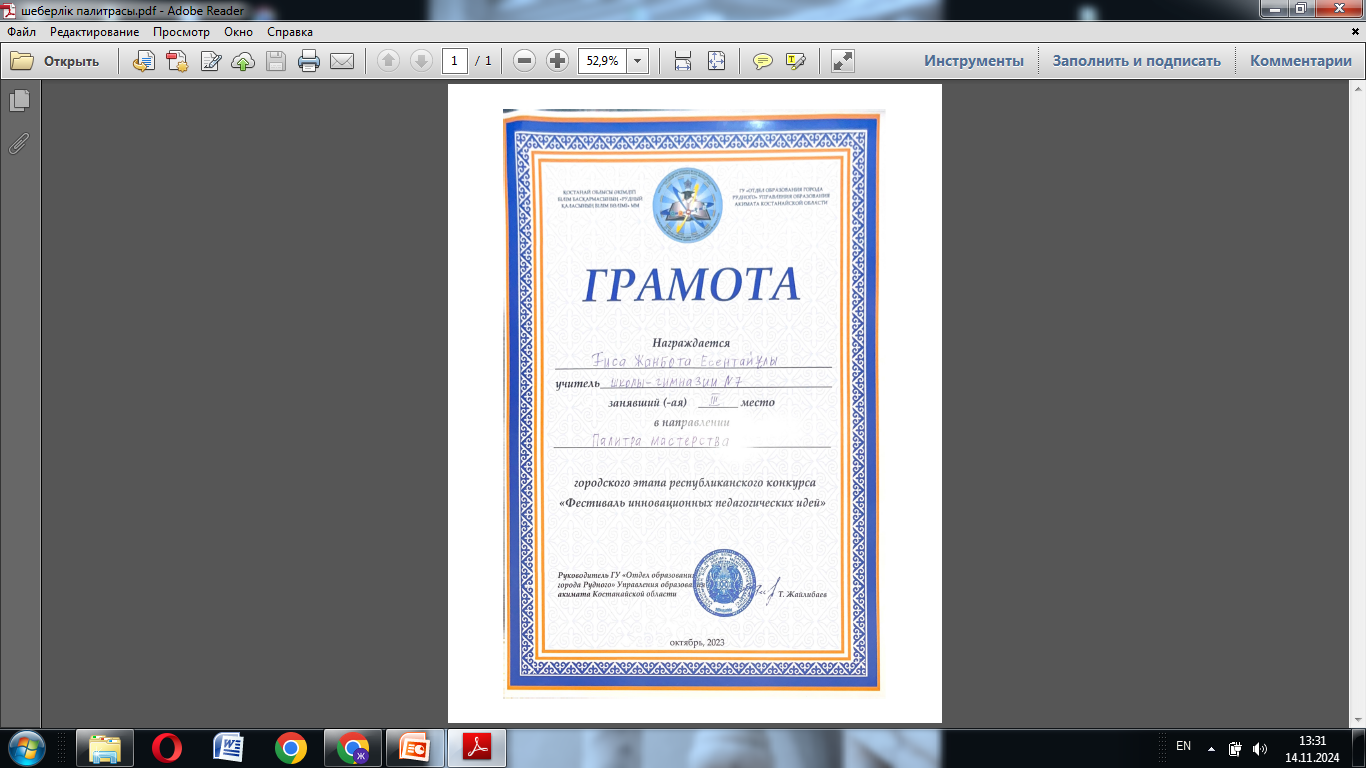 Ғиса Жанбота Есетайұлы
тарих пәнінің мұғалімі             педагог - модератор
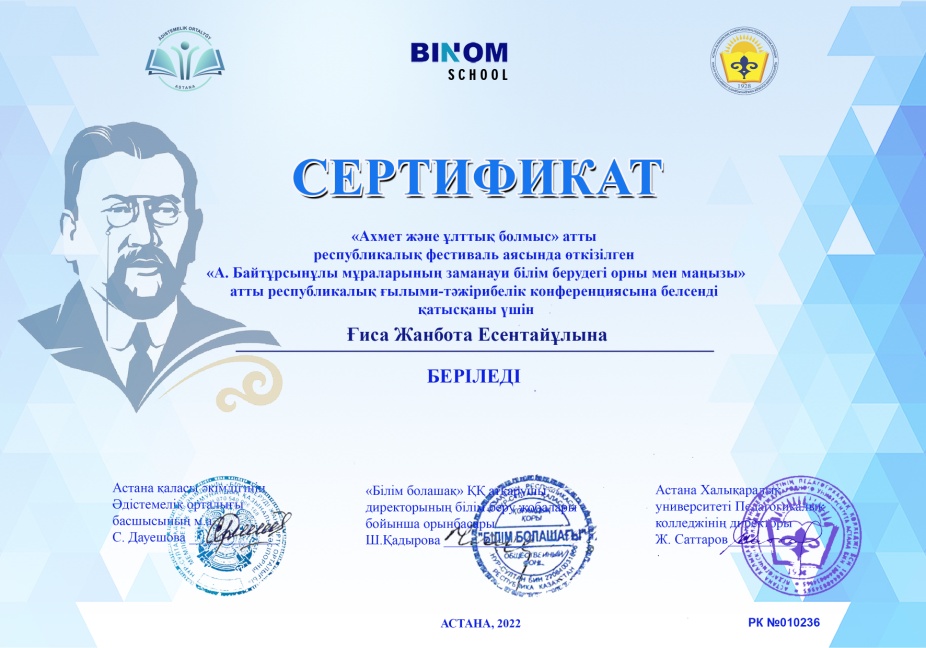 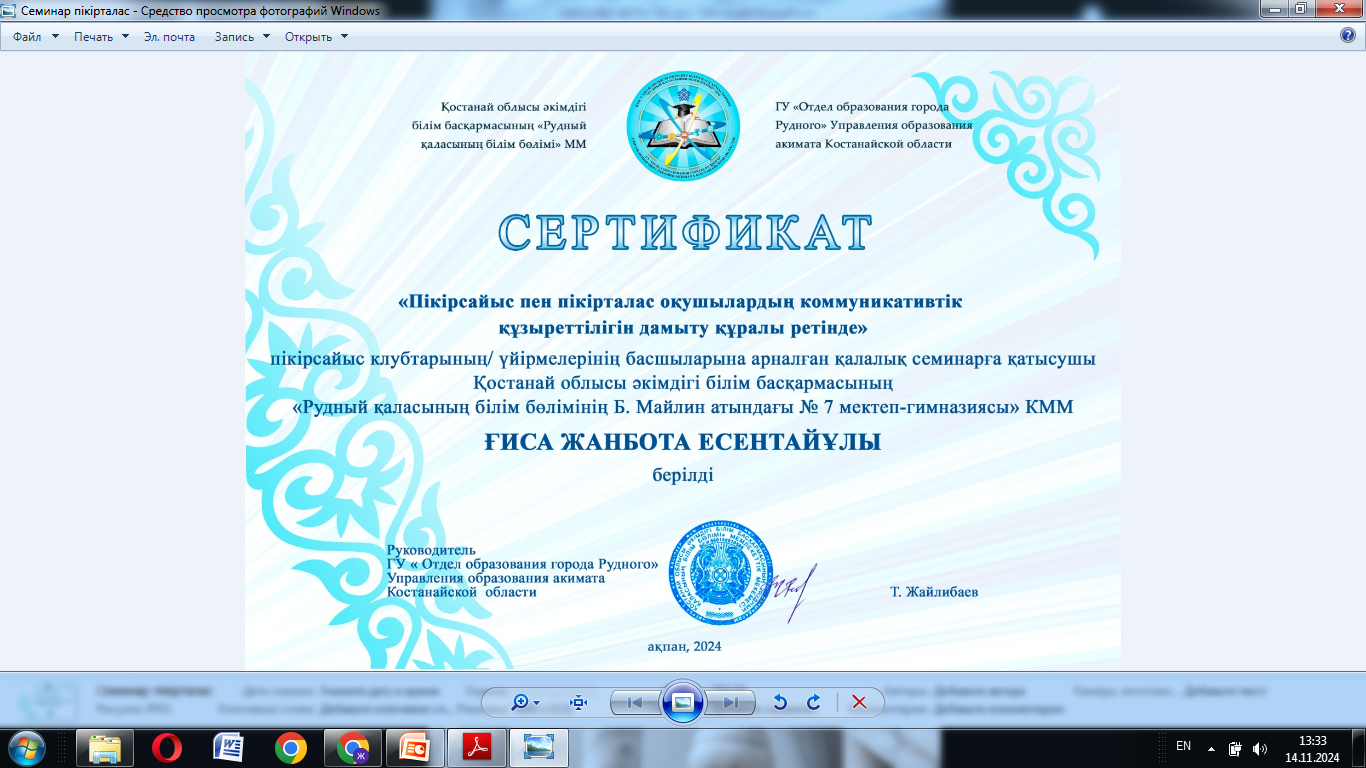 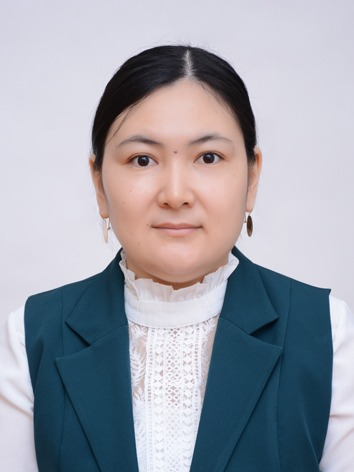 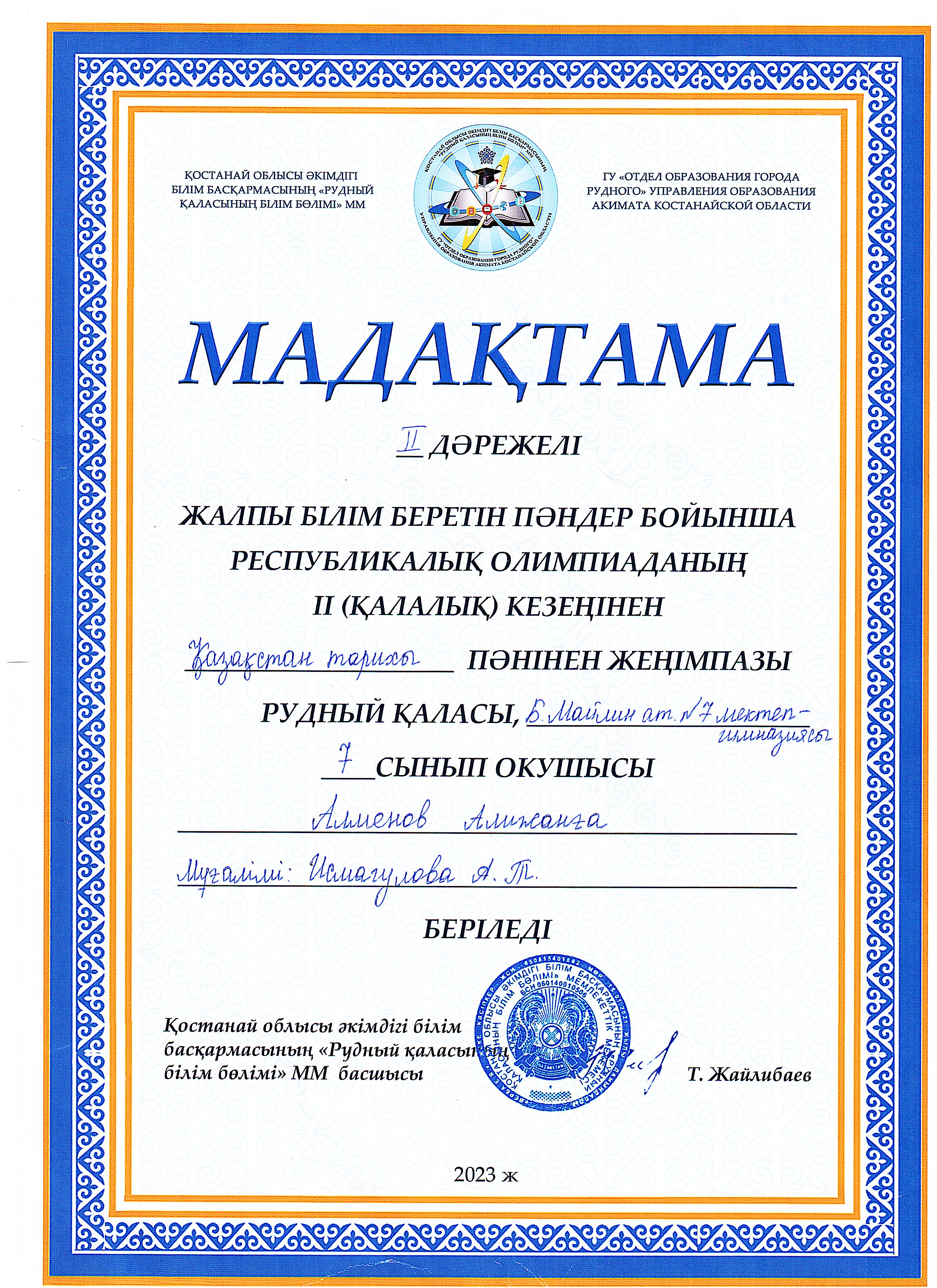 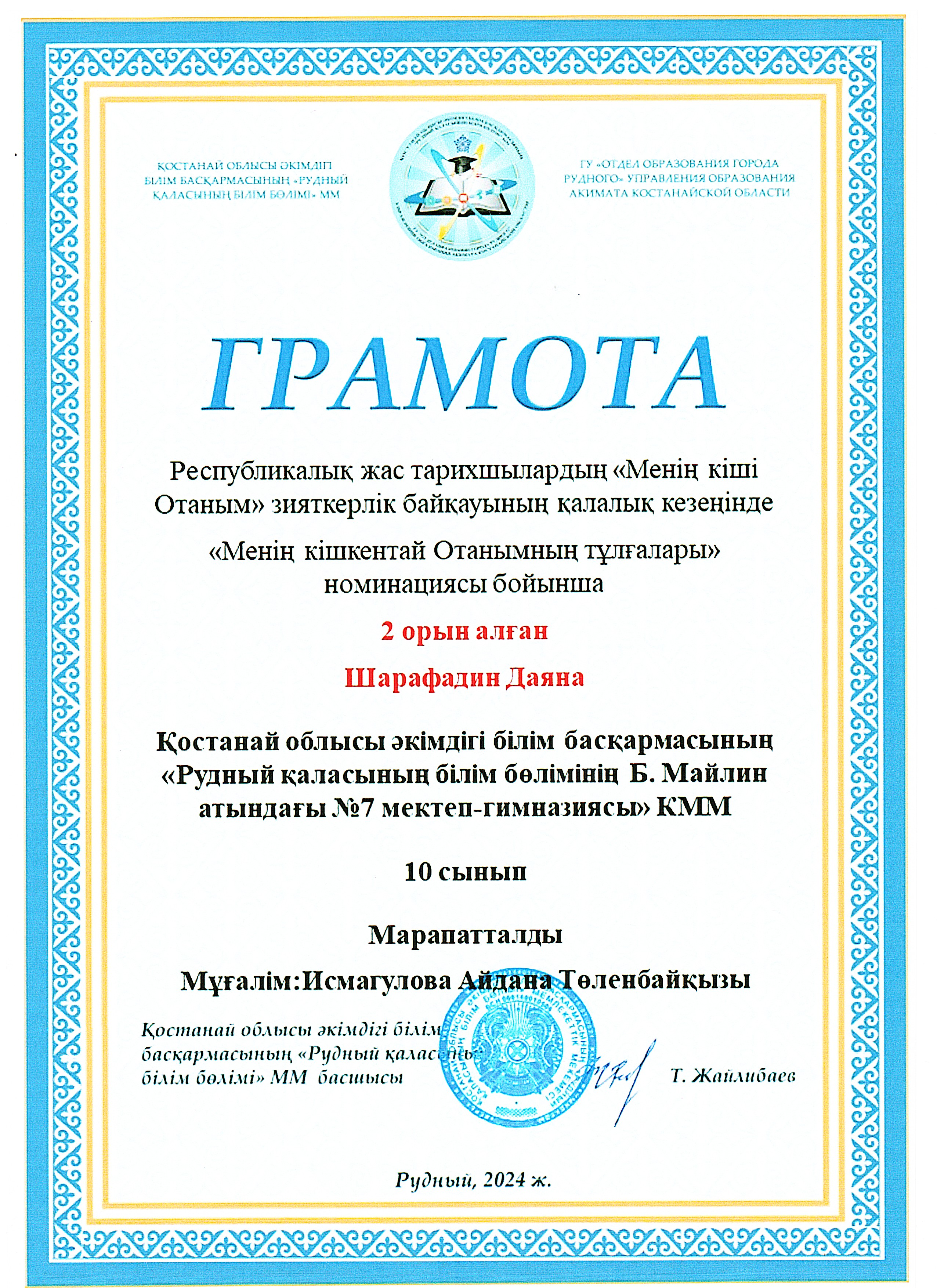 Исмагулова Айдана Төленбайқызы
Тарих пәні мұғалімі
Жетістіктері: 
-“Рухани жаңғыру”бағдарламасы шеңберінде “Тарихқа толы Торғай жері”тақырыбындағы зерттеу презентациясы үшін марапатталды,

-“Қазақ педагогикасы” республикалық ғылыми-әдістемелік, ақпараттық-танымдық педагогикалық журналына ғылыми-әдістемелік бағыттағы жұмысын жариялағаны үшін Алғыс хатпен мараптатталды ,
Қазақстан тарихы пәні бойынша 
қалалық пән олимпиадасы 2 орын
Оқушысы Алменов Алижан
«Менің кіші Отанымның тұлғалары» 
номинациясы бойынша 2 орын
оқушысы Шарафадин Даяна